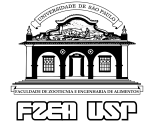 SOCIOLOGIA RURAL– ZEB2317				ZOOTECNIA – Turma 2023			 	Professor Dr. Marcelo Ribeiro
Composição do capital
Composição do Capital
T

D       M                                 ...P ...M' - D'
                                     Cc
                       C         
                                     Cf
Organização Capitalista
Propriedade privada

   Princípios Fundamentais      Lucro
 
                                                                      Livre iniciativa 

Obs: riqueza ≠ capital         
Forças produtivas
Trabalho
Divisão social do trabalho
Padrão de procriação das populações
Tendências
CONCENTRAÇÃO/ ACÚMULO DE RIQUEZAS


COMPETIÇÃO/EXCLUSÃO